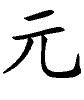 (yuan)
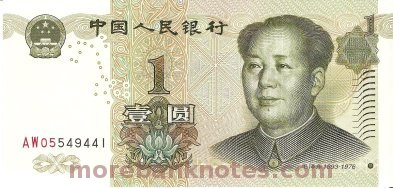 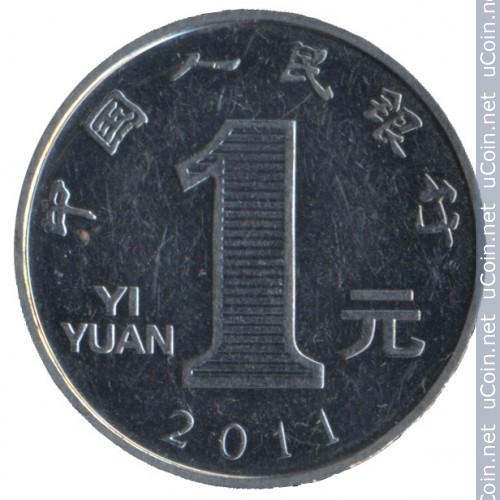 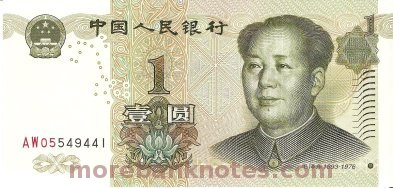 1 yuan
=
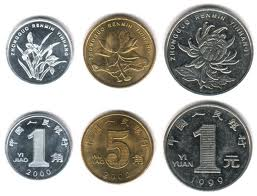 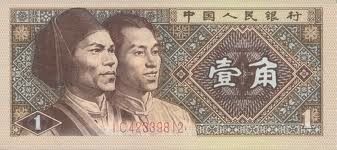 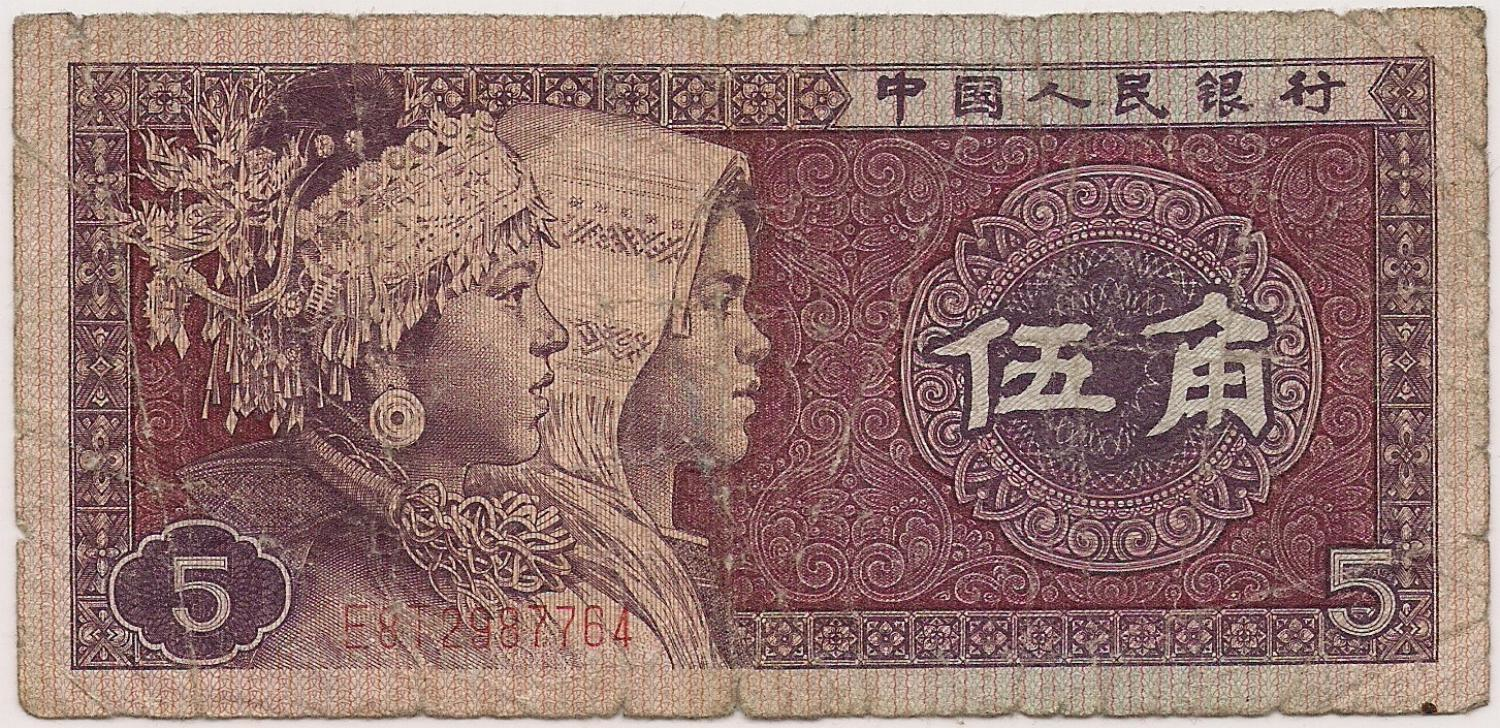 10 jiao
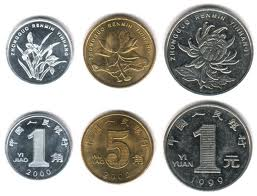 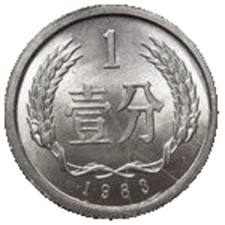 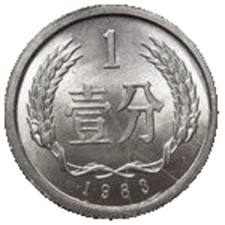 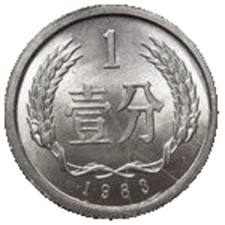 =
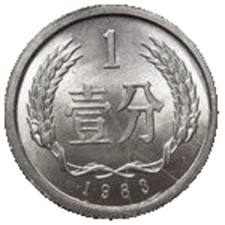 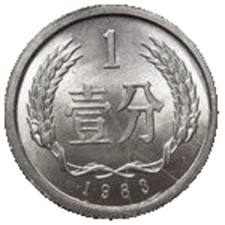 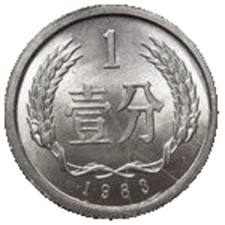 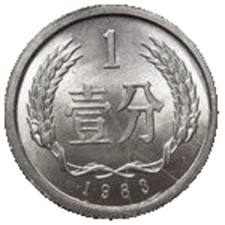 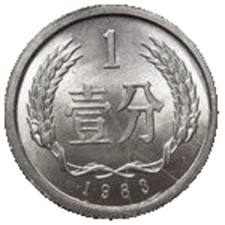 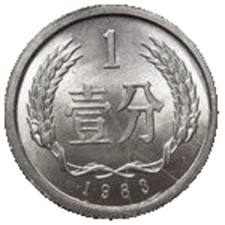 1 jiao
10 fen
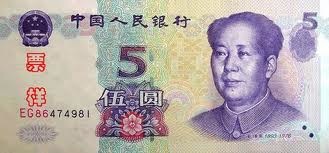 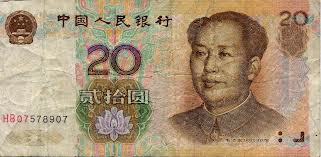 20 yuan
5 yuan
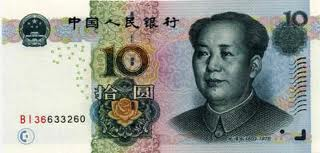 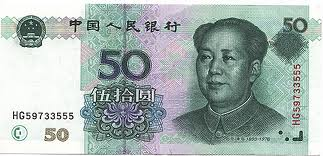 10 yuan
50 yuan
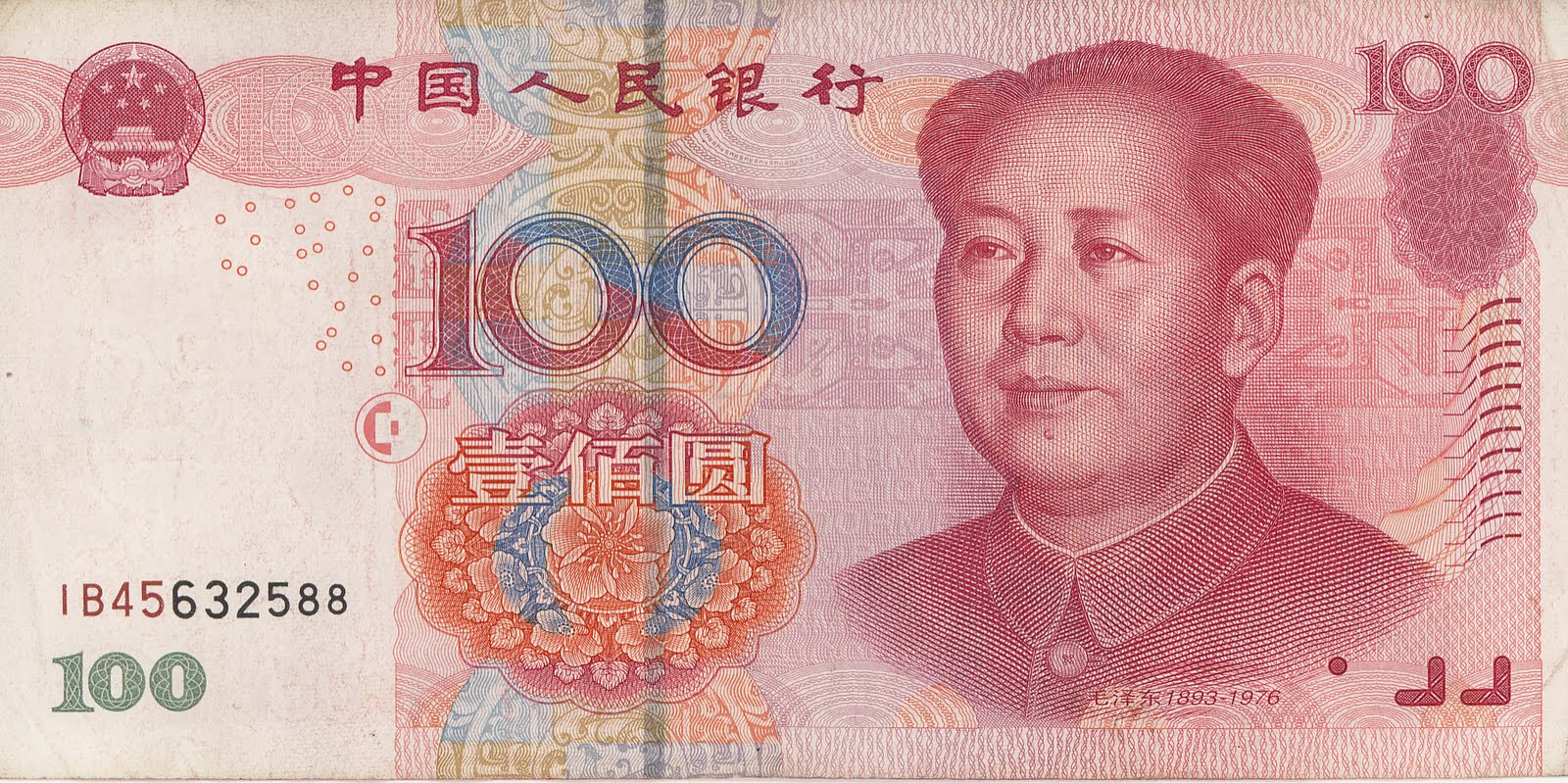 100 yuan
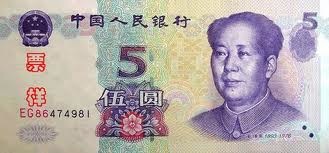 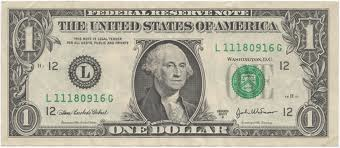 =
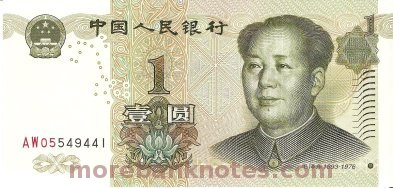 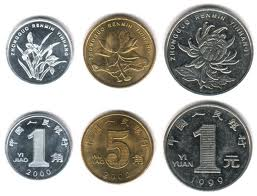 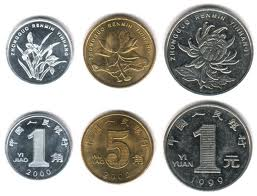 1 dollar = 6.22 yuan
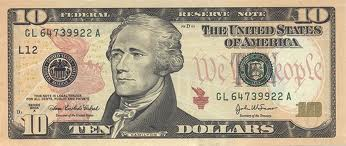 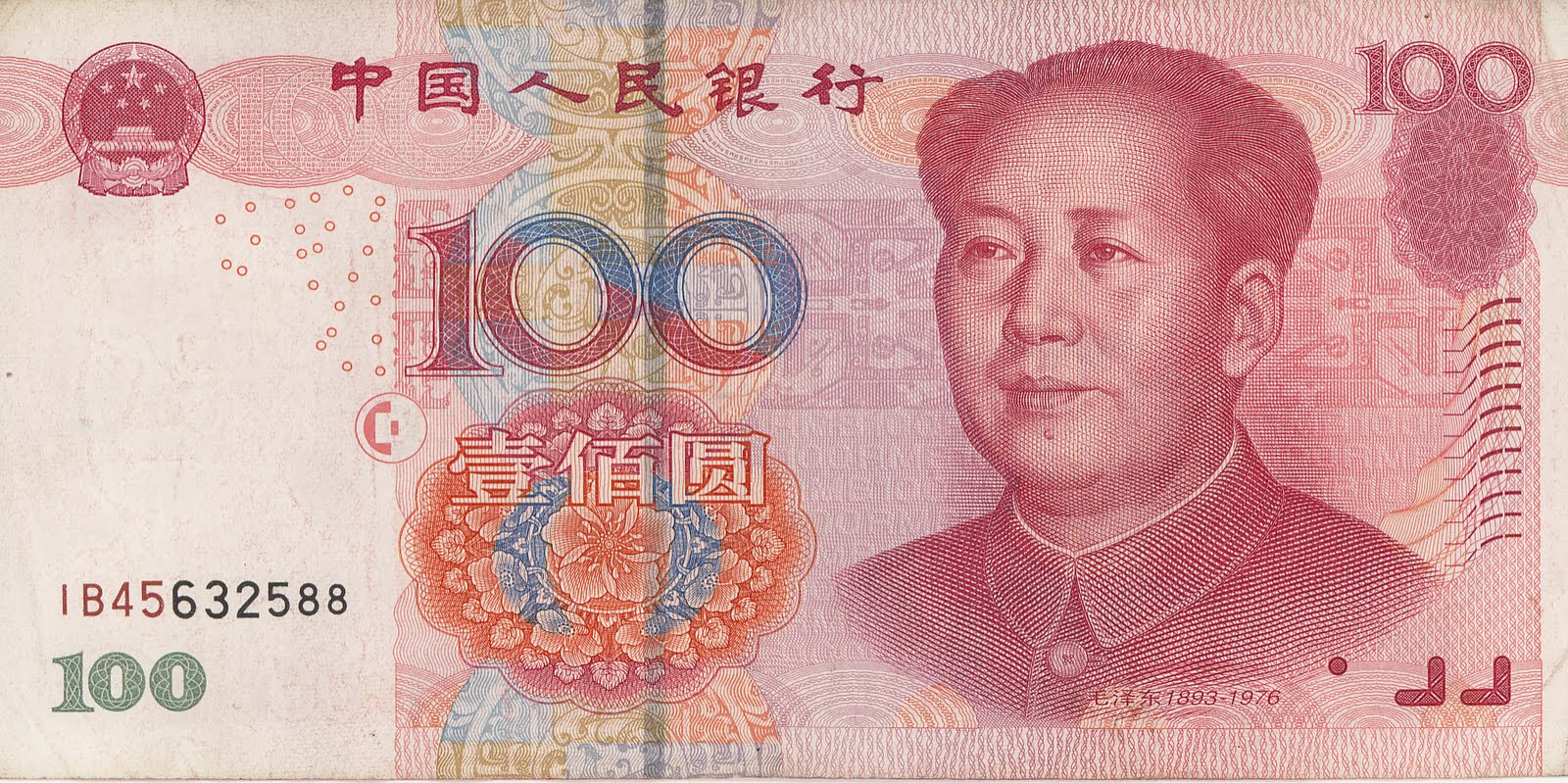 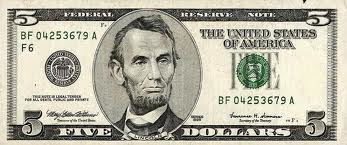 =
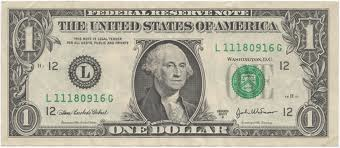 100 yuan
~ 16 dollars
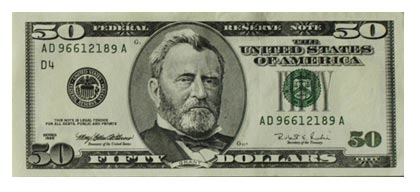 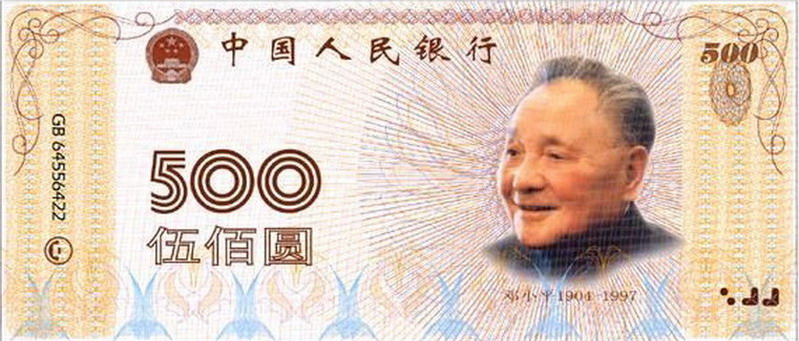 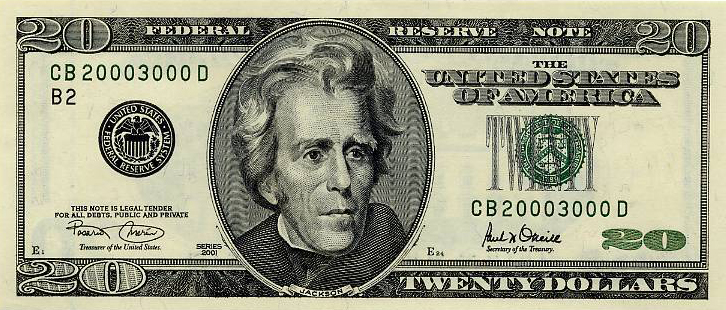 =
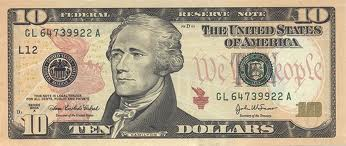 500 yuan
~ 80 dollars
Mao Zedong

Chairman Mao (1893-1976) founder of the Peoples Republic of China
Chinese communist revolutionary 
Converted China to a single party socialist state
Industry and business being nationalized under state ownership
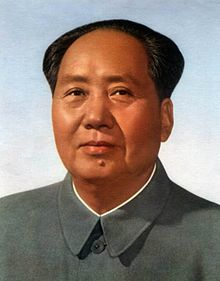